Databázové systémy a SQL
Lekce 3


Daniel Klimeš
1
Množinové operace
Operace s dotazy, které vrací stejnou datovou strukturu (stejné sloupce)
UNION   	Sjednocení množin – duplicitní řádky vyloučeny
 UNION ALL  	Sjednocení množin včetně duplicit
 INTERSECT 	Průnik množin – pouze shodné řádky
 MINUS 	Rozdíl množin
SELECT sloupec FROM tabulka
UNION
SELECT sloupec FROM tabulka2
Sloupců prvního a druhého dotazu musí být stejný počet 
a musí být stejného datového typu
Daniel Klimeš, Databázové systémy a SQL
2
Cvičení 1
Vypište všechny pacienty ze studií study_id 3 a 23

Vypište všechny unikátní pacienty ze studií study_id 3 a 23

Vypište společné pacienty ze studií study_id 3 a 23
Daniel Klimeš, Databázové systémy a SQL
3
Subdotazy SQL
Zanořené dotazy
 uzavřené v kulatých závorkách ()
 vložení:
		místo názvu sloupce
		místo názvu tabulky
		v sekci WHERE

Místo sloupce:
SELECT COUNT(patient_id), (select count  (*) FROM  patients) 
FROM patient_study
WHERE study_id = 3 ;

- vnořený dotaz na pozici sloupce musí vrátit právě jeden řádek
Daniel Klimeš, Databázové systémy a SQL
4
Zanořený dotaz
Subdotaz na pozici FROM nahrazuje tabulku

SELECT  COUNT(*)  FROM (
   SELECT study_id, COUNT(*)
      FROM patient_st udy GROUP BY study_id
)
Daniel Klimeš, Databázové systémy a SQL
5
Vnořený dotaz za WHERE
Varianty:
 WHERE sloupec = (SELECT sloupec FROM…
 WHERE sloupec = ANY (SELECT sloupec FROM…
 WHERE sloupec IN (SELECT sloupec FROM …
 WHERE sloupec > ALL (SELECT sloupec FROM …
 WHERE EXISTS (SELECT * FROM….
 WHERE NOT EXISTS (SELECT * FROM…
Nejmladší pacient:
SELECT * FROM patients WHERE  date_of_birth  = (
      SELECT MAX(date_of_birth) FROM patients);

SELECT * FROM patients WHERE date_of_birth  IS NOT NULL 
	AND date_of_birth >= ALL (
      SELECT  date_of_birth  FROM patients);

SELECT * FROM patients tab1 WHERE date_of_birth  IS NOT NULL  
      AND NOT EXISTS  (
     SELECT  * FROM patients tab2 WHERE tab2. date_of_birth > tab1. date_of_birth );
Daniel Klimeš, Databázové systémy a SQL
6
Cvičení 2
Napište 3 varianty, které zobrazí řádek s nejstarším pacientem

Napište dotaz, který vrátí všechny pacienty kromě nejstaršího a nejmladšího


Vypište všechny studie a počet zařazených pacientů v jednotlivých letech
a u každé nejmladšího a nejstaršího pacienta v daném roce
	STUDY_NAME, rok(DATE_OF_ENROLLMENT), 
	min(date_of_birth), max(date_of_birth) 

Zjistěte počet pacientů ve  studiích, kde počet pacientek není větší než 10
	STUDY_NAME, počet pacientů
Daniel Klimeš, Databázové systémy a SQL
7
Firebird
Instalace Firebird serveru
IBConsole
Registrace lokálního serveru
Registrace databáze (soubor vyuka.gdb)
TOOLs-> Interactive SQL
 login SYSDBA
 heslo masterkey
Daniel Klimeš, Databázové systémy a SQL
8
FIREBIRD – testovací databáze
Tabulka Pacienti
ID
Jmeno
Datum_narozeni
Pohlavi
Tabulka Vysetreni
ID_vysetreni
ID
Datum_vysetreni
Typ_vysetreni
 Vysledek
Cvičení:

Zjistěte počet pacientů
Zjistěte počet vyšetření typu 7
Vypište přehled 	jmeno, počet vyšetření
Daniel Klimeš, Databázové systémy a SQL
9
Struktura registru
Registr/studie se skládá z 1 až n formulářů, které se vyplňují v určité fázi  péče o pacienta

Formulář se skládá z 1 až n skupin otázek

Skupina otázek je tvořena 1 až n otázkami

Otázky mohou být různého datové typu, (číslo, text, datum, číselník)

Číselník je sada povolených odpovědí na danou otázku (výběr z nabídky „roletka“, combo box)
Daniel Klimeš, Databázové systémy a SQL
10
TRIALDB – datový model
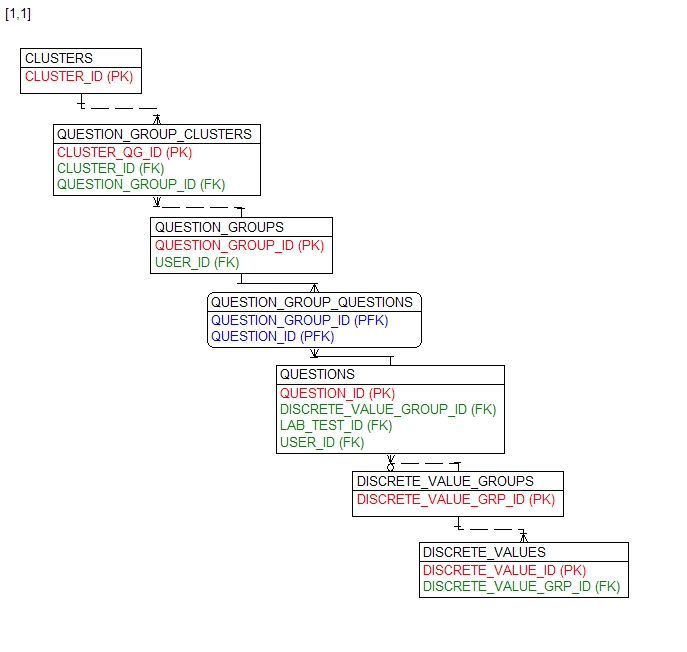 Formulář
Skupina otázek
Otázky
Číselník
Položky číselníku
Daniel Klimeš, Databázové systémy a SQL
11
Cvičení
Najděte formulář bez definované skupiny otázek

Najděte formulář s největším počtem skupin

Najděte formulář s největším počtem otázek

Najděte nejčastěji používaný číselník
Daniel Klimeš, Databázové systémy a SQL
12